端午節習俗及艾草應用
傳 統 節 慶 活 動 猜 一 猜
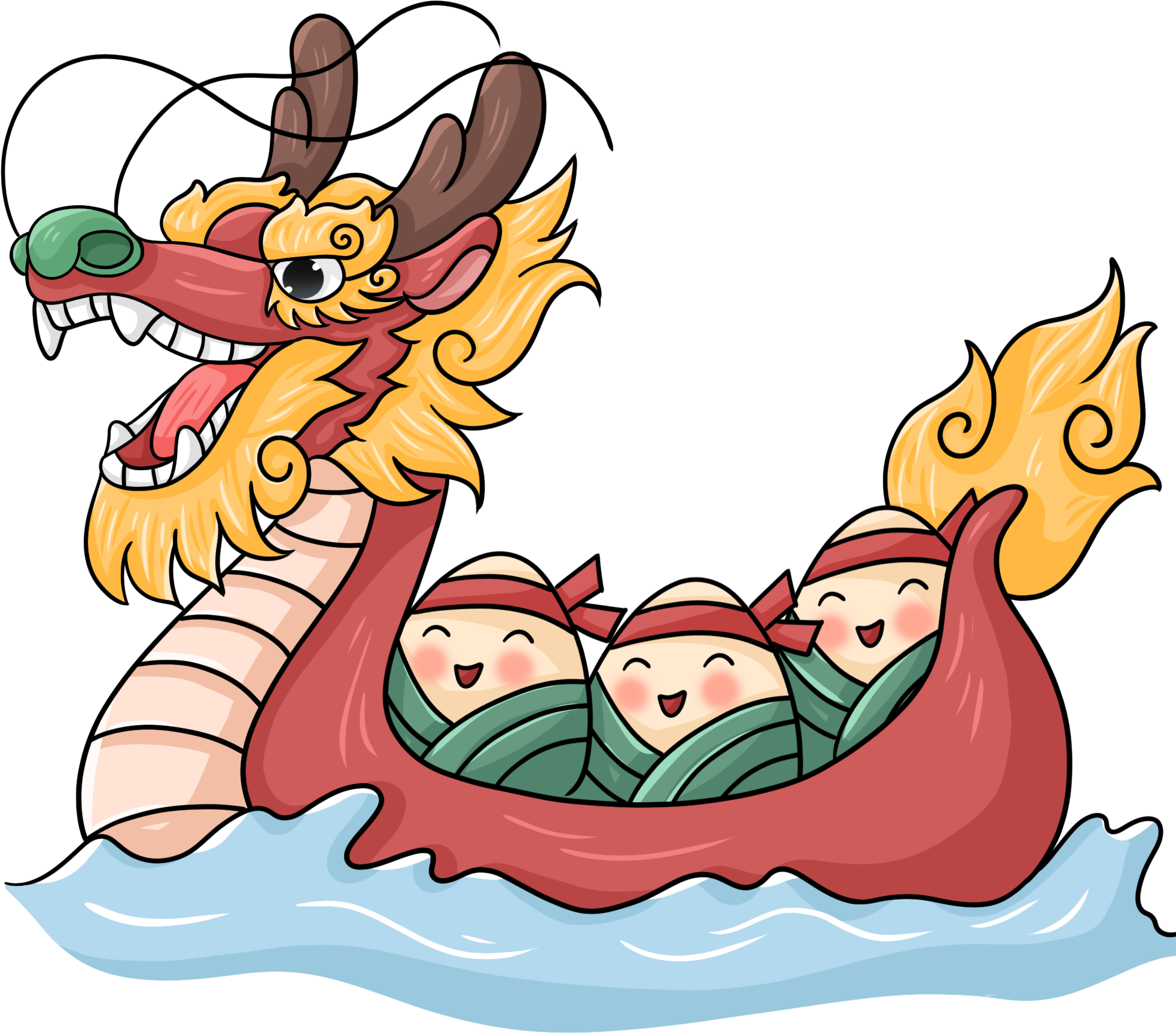 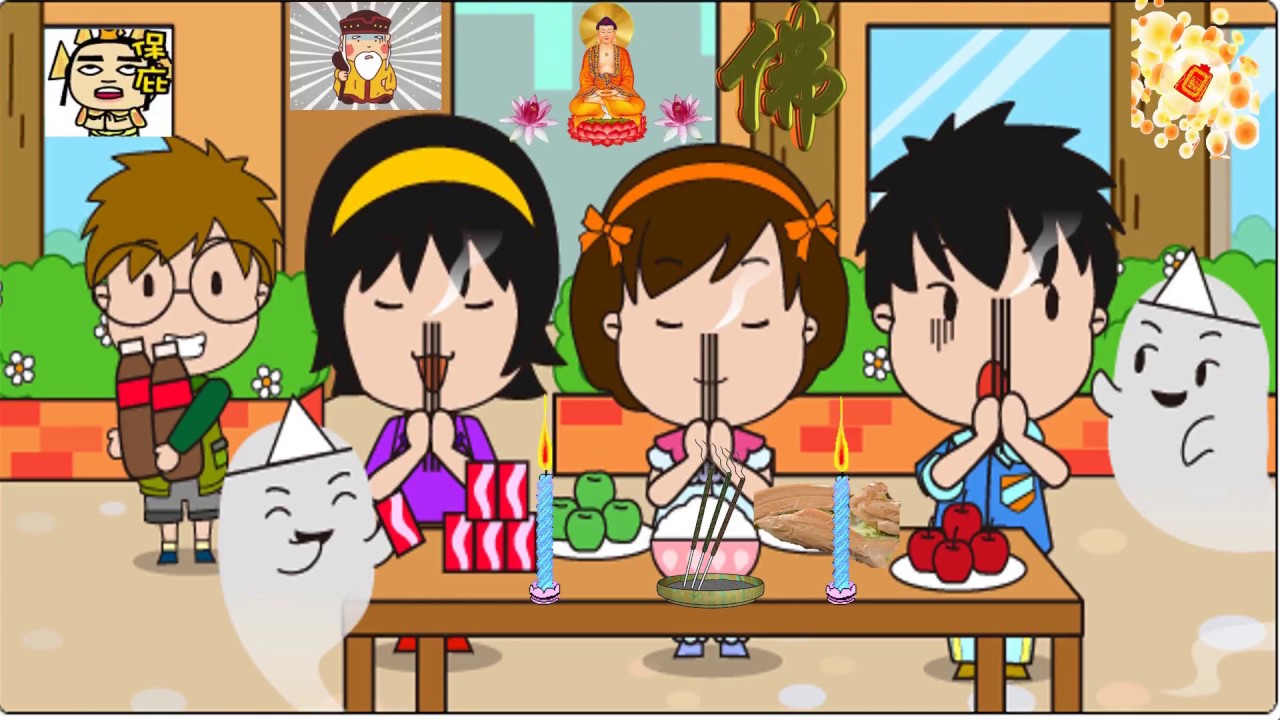 中元節
元宵節
端午節
端 午 節 的 由 來
端 午 節 的 習 俗
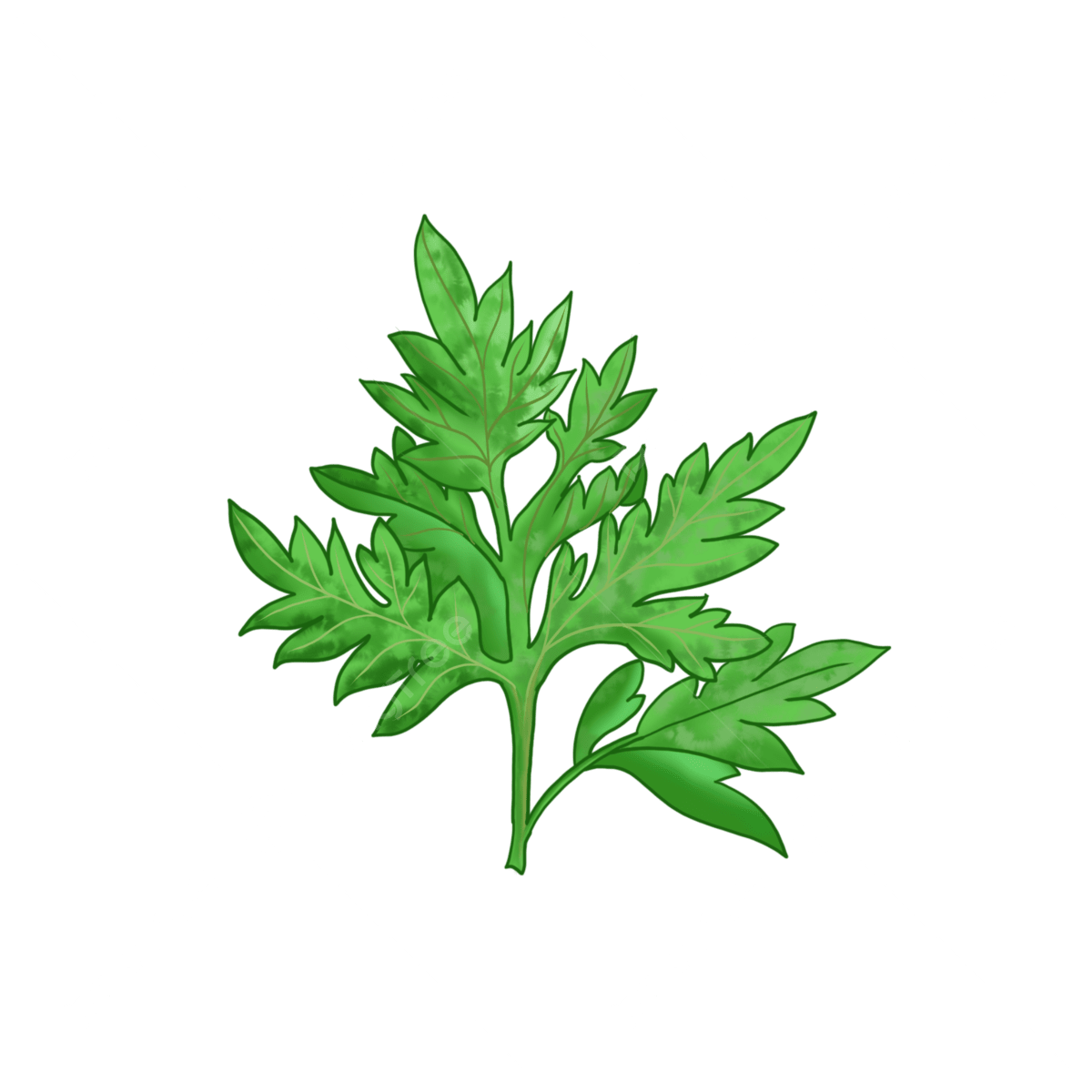 艾 草 的 應 用
1、治病防病
･ 可驅蚊蠅、蟲蟻，凈化空氣

･ 中醫學上以艾入藥，有理氣 
  血、暖子宮、祛寒濕的功能

･ 將艾葉加工成「艾絨」，是 
  灸法治病的重要藥材。
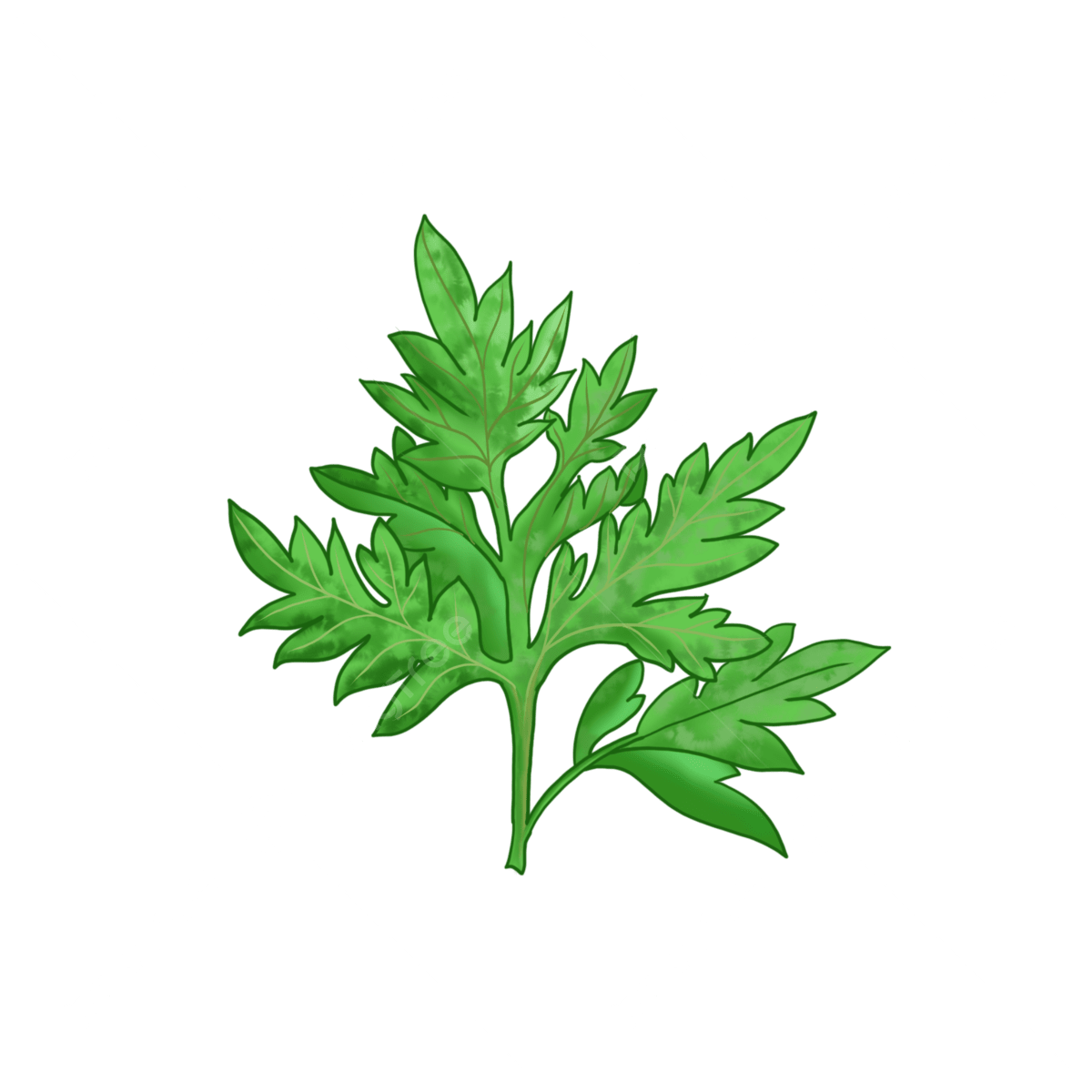 艾 草 的 應 用
2、驅鬼辟邪
･ 艾草也象徵「招百福」， 
  有安神、驅邪的功效

･ 宗教信仰層面: 小孩受到 
  驚嚇時重要的收驚儀式
 
(第一節課結束)
就「艾」這一味
艾 草
食用——是藥草也是獨特的香草香料
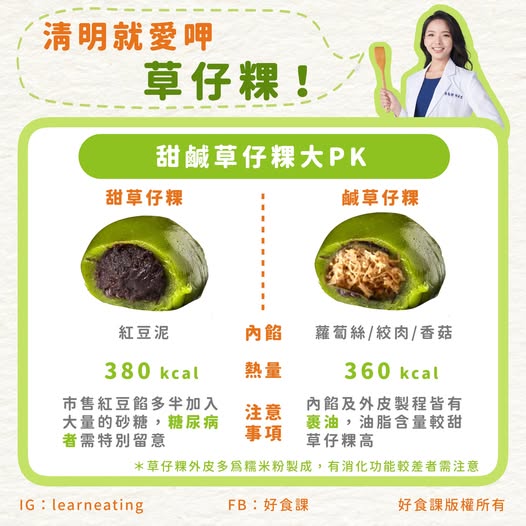 ★ 草仔粿
客家人稱為「艾粄」

內餡通常有蘿蔔絲、菜脯、綠豆沙、紅豆沙等，鹹的甜的都有！
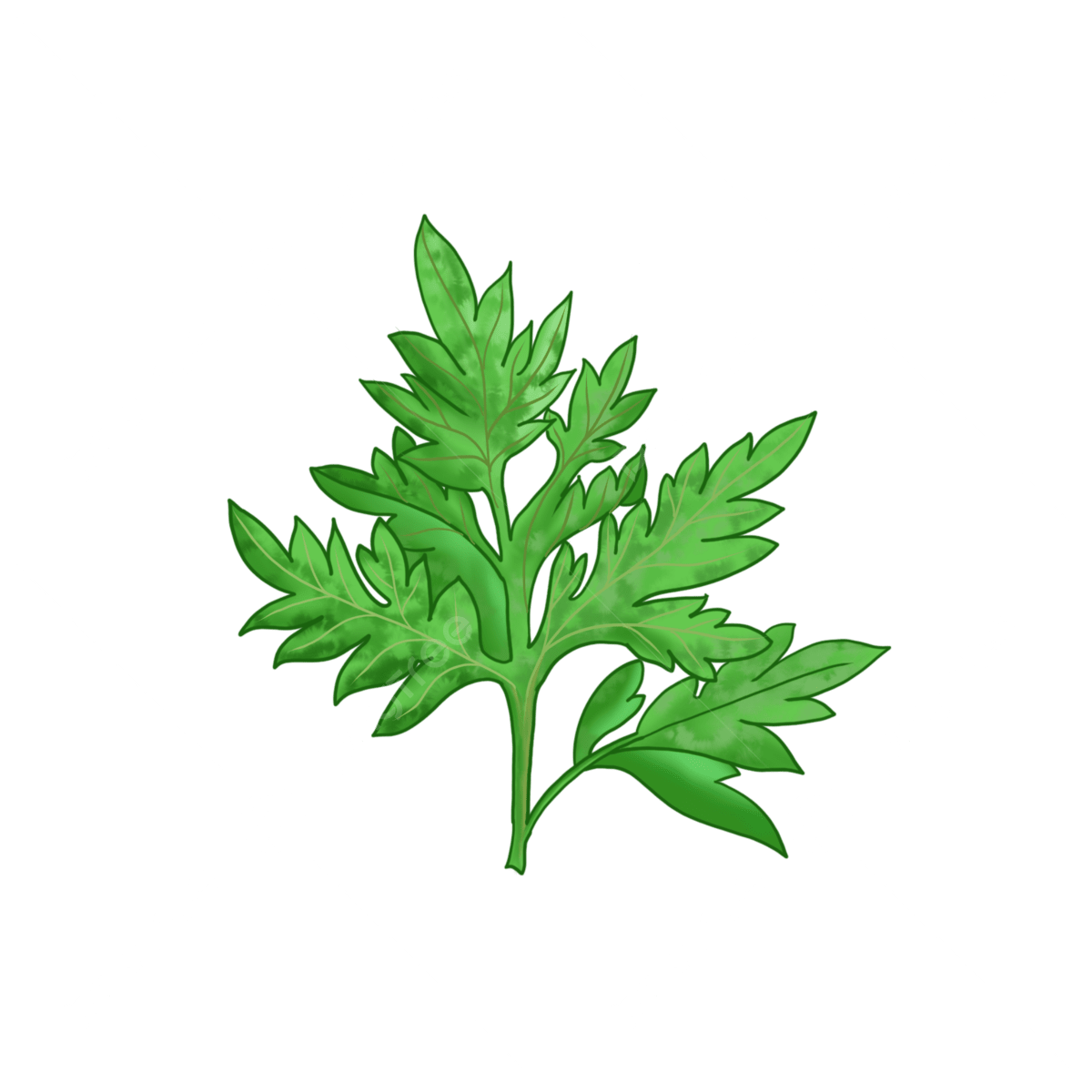 艾 草 料 理
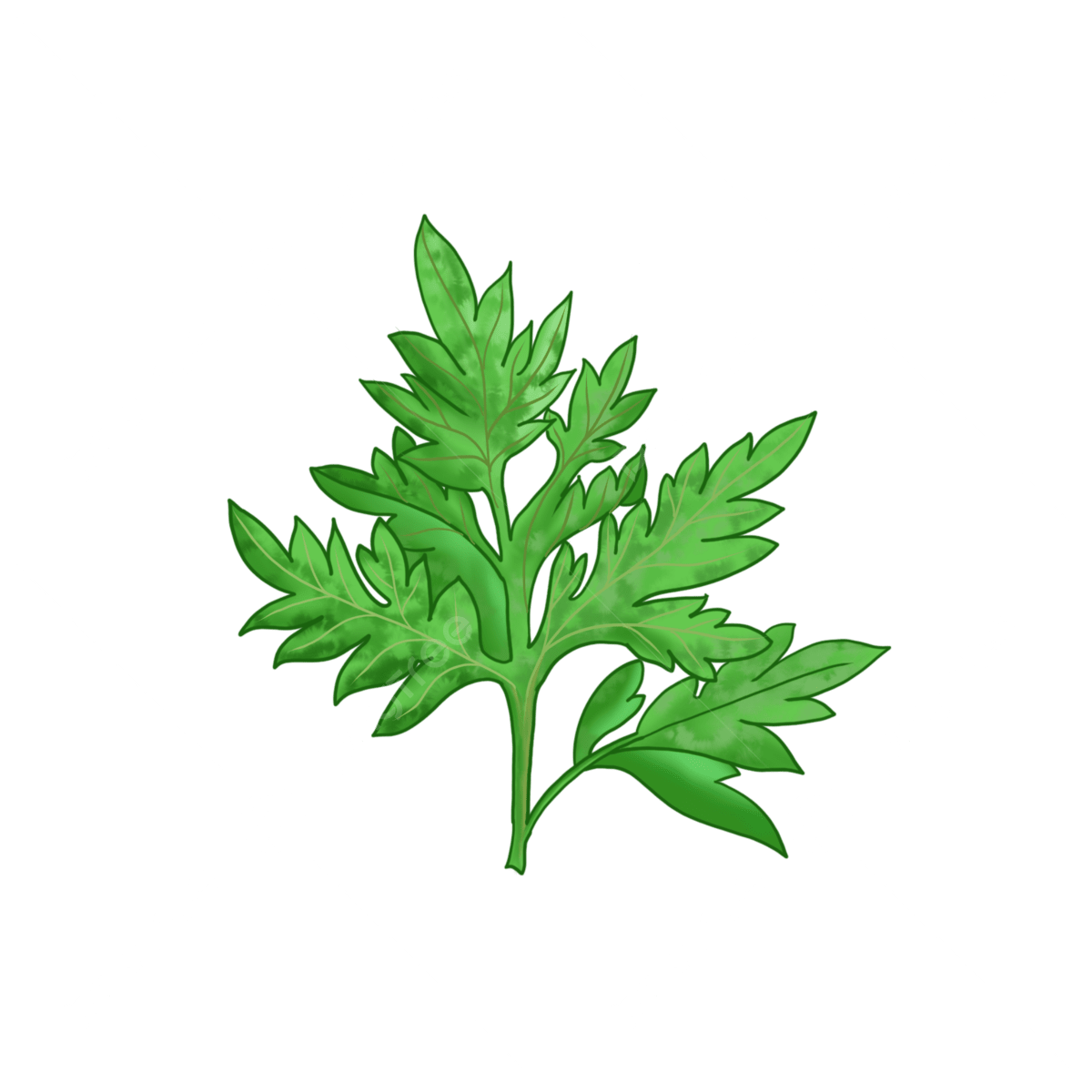 艾 草 料 理
沒想到艾草竟然能做出這麼多種不同的料理，現在就讓我們來動手做做看並品嘗艾草獨特的香氣吧!
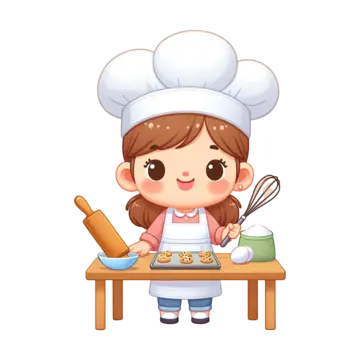 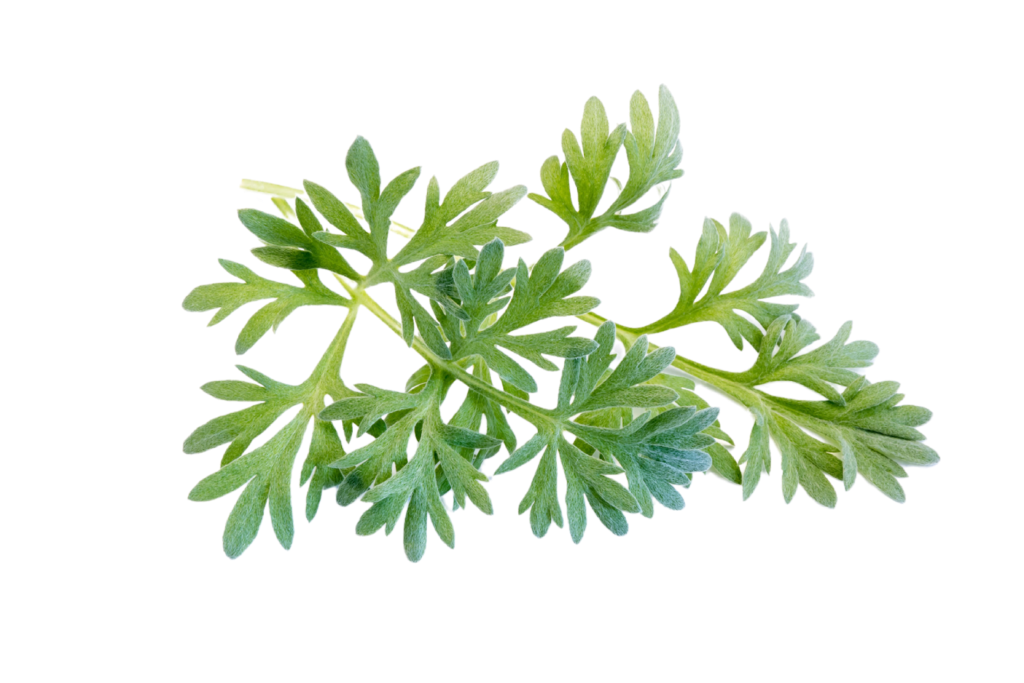